المحاضرة الواحد والعشرون
المرحلة / الثالثة
مادة / التقنيات التربوية 
مدرس المادة/ د. محمد صبيح
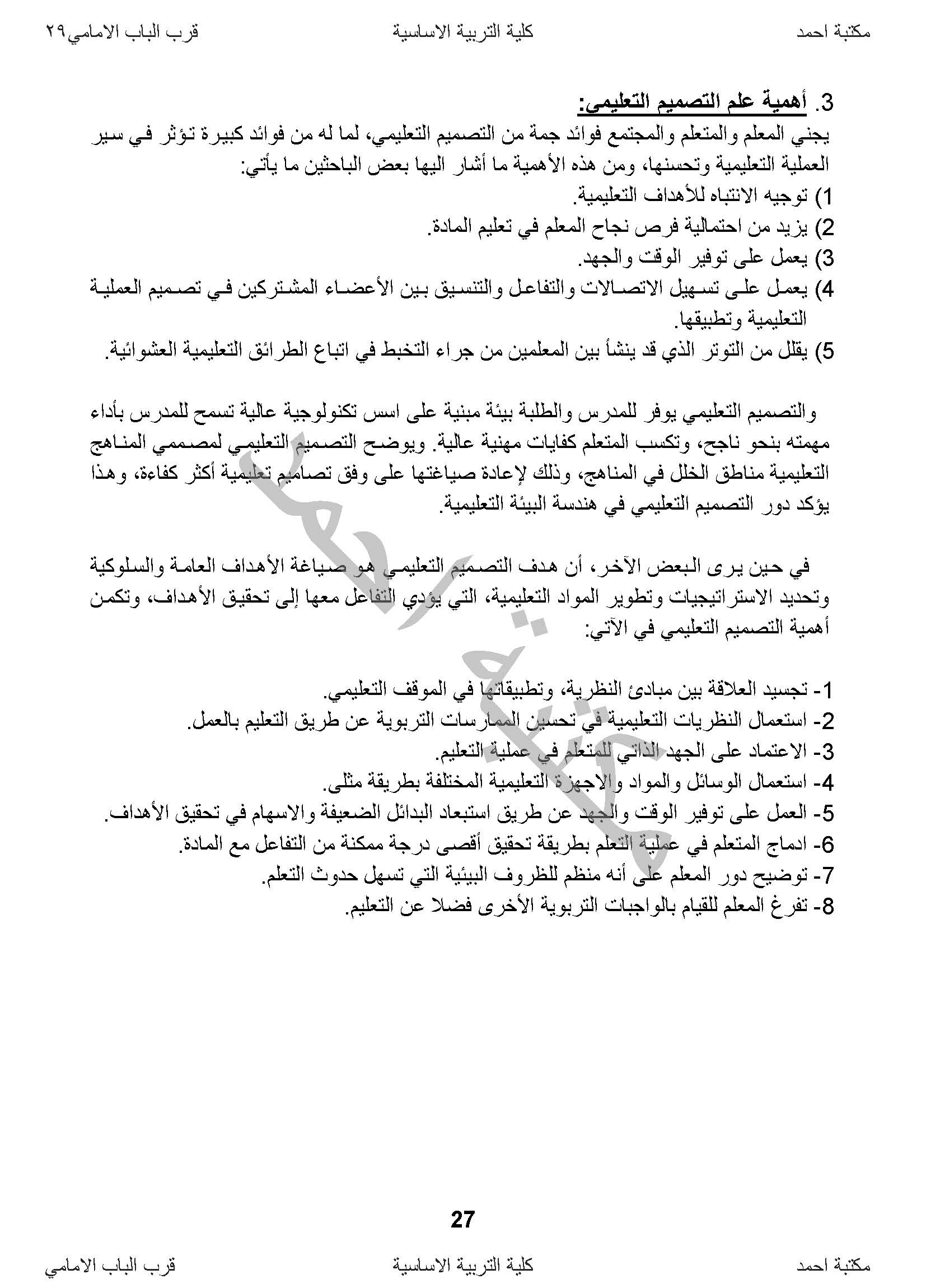 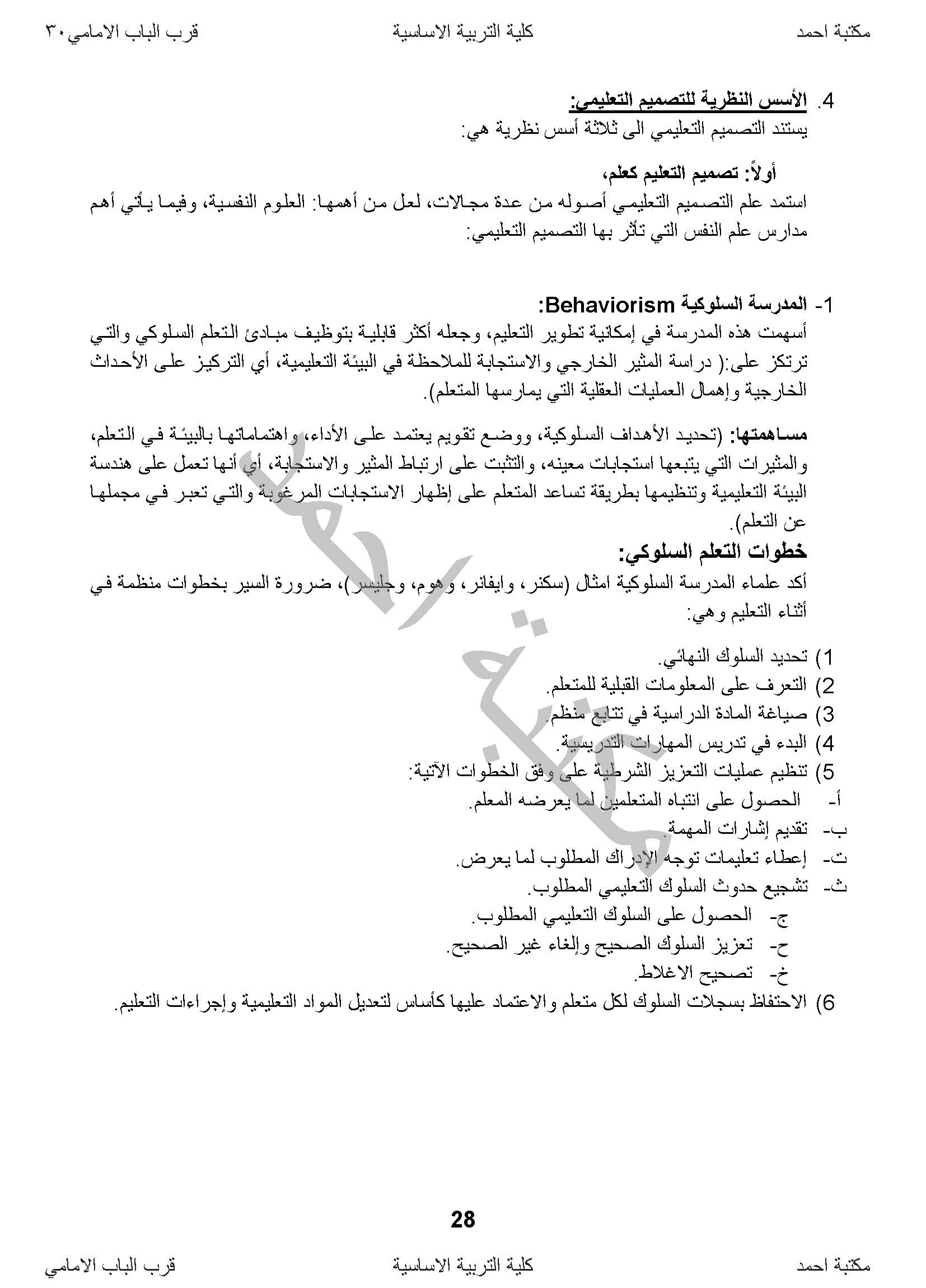